Enquiry Services
Library Services for September 2020
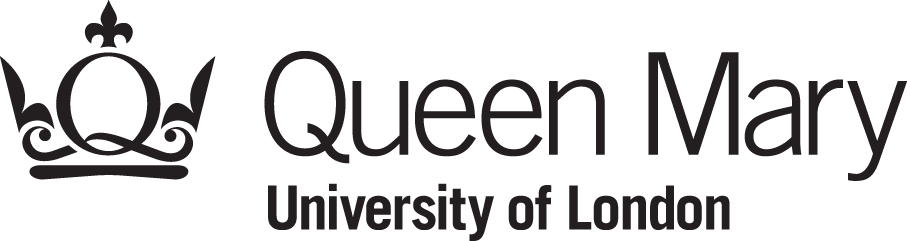 www.library.qmul.ac.uk
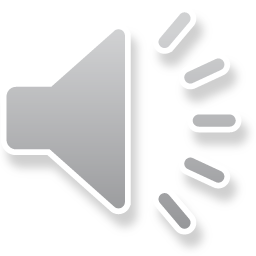 [Speaker Notes: This is to give you your start up information about where to take any questions you may have whilst you get to know the library services at Queen Mary.]
library@qmul.ac.uk
library@qmul.ac.uk
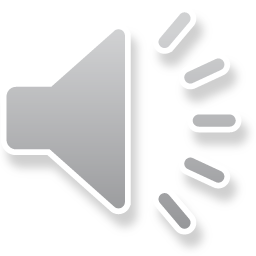 [Speaker Notes: Send us your questions from wherever you are. Don’t worry if you’re not quite sure how to word the question, just tell us what you need to end up with – using library ebooks or whatever it may be.]
Getting Help
Email library@qmul.ac.uk 
Telephone:
Mile End Library 020 7882 7311
Whitechapel Library 020 7882 2561
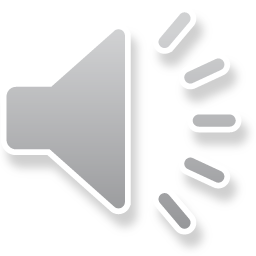 [Speaker Notes: For the time being we have adjusted the services to keep everyone safe, and we suggest you use email and telephone as a first resort. We have a team picking up all the email enquiries that are sent to the address on the slide, library@qmul.ac.uk, and they will help you access e-books and other resources.]
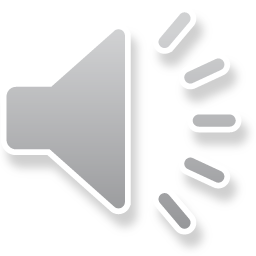 [Speaker Notes: if you do find you need drop-in help whilst you’re  on campus, you can visit our socially distanced Welcome Desks]
Ask us anything …
How do library ebooks work?
How do I book a place in a reading room
Using the Click+Collect service
How many books can I borrow?
Where can I find a film online ?
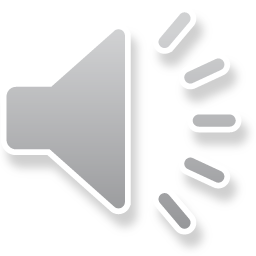 [Speaker Notes: If you’re not sure about something, don’t hesitate, just ask]
Questions …
… if you have any questions or would like a bit more information please email library@qmul.ac.uk
www.library.qmul.ac.uk
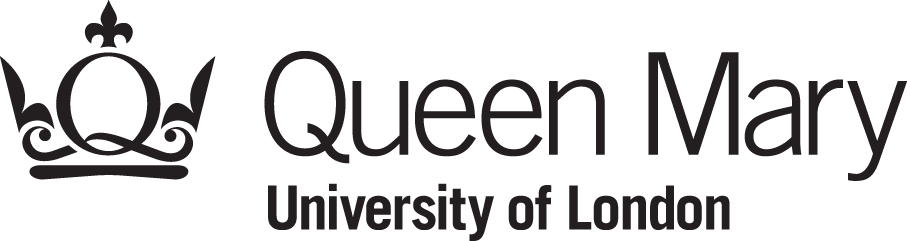 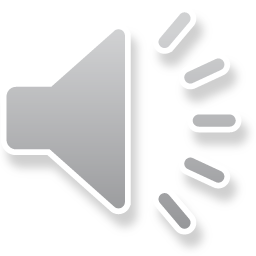 [Speaker Notes: Read slide then … thank you]